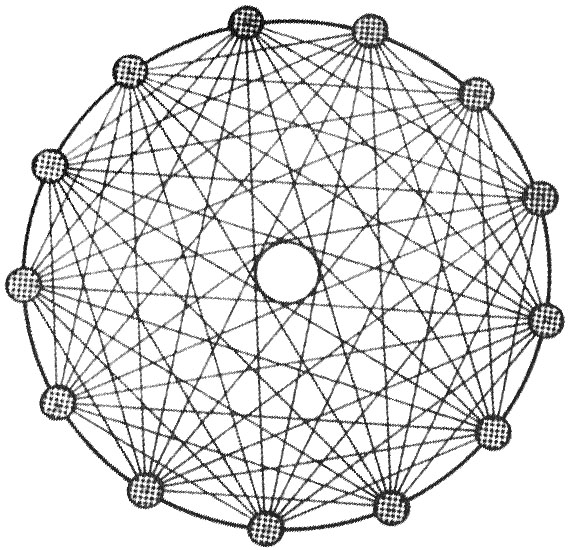 IRI:
Tweets in State-level
Public
Diplomacy

Liam Monninger
Tweets in State-level Public Diplomacy
Topic:
Ideas:
Tweets in state-level public diplomacy
Is the tweet an effective instrument of public diplomacy?
What might this mean for international politics? medium theory? ect.
Many established models: the response a tweet garners from a foreign regime ought to be related to its audience
Do I find evidence to support these models?
Research -- Methods and Challenges:
Findings:
Core statistical approach
Difficult to find appropriate variables; lack of precedent
Low n
Not so much definitive as provocative
Little to no relationship between tweet audience and tweet response in my data
Challenges commitment device, agenda setting and norm promoting models
Media determinism as whole dubious in light of my research
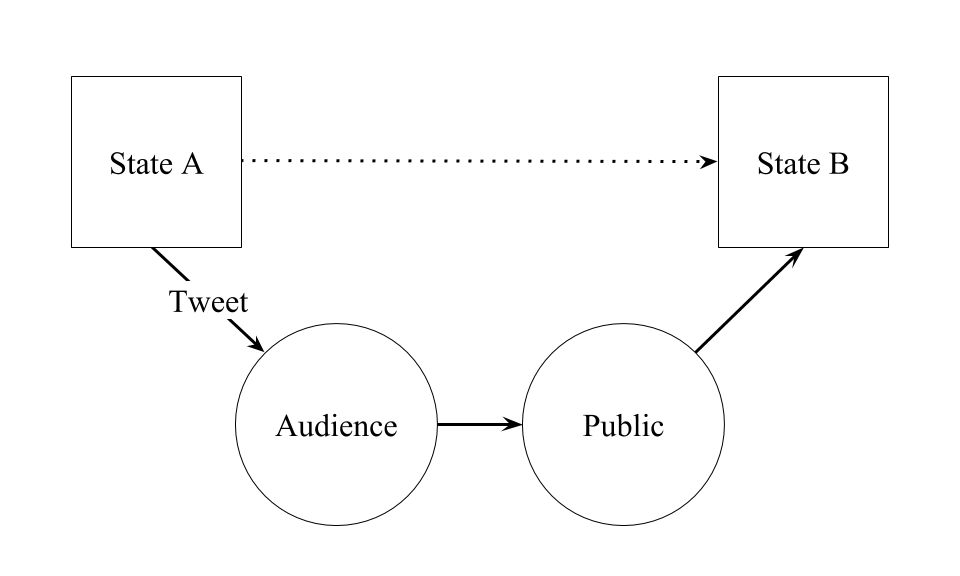 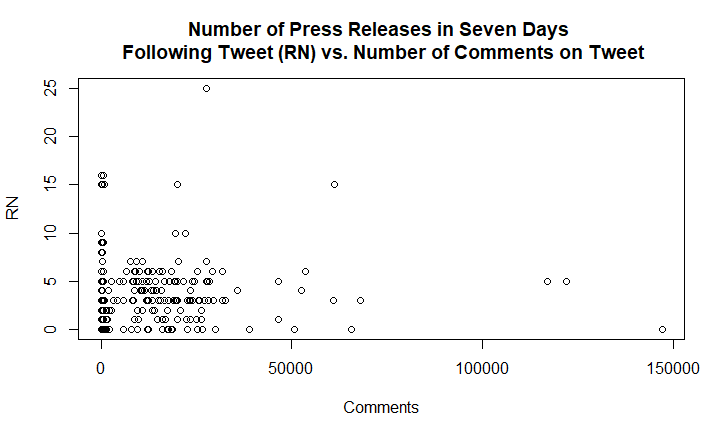 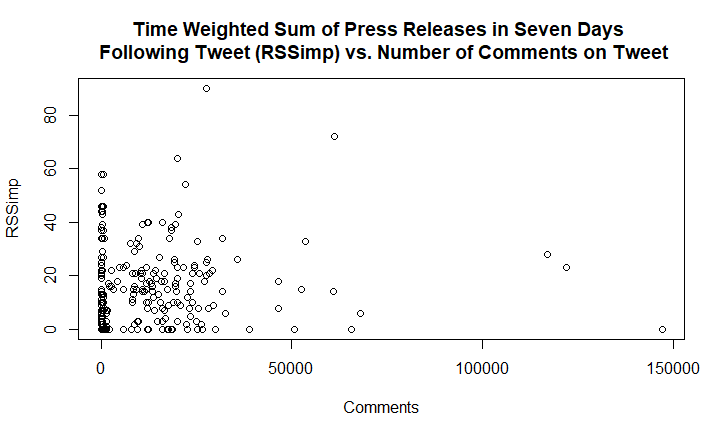 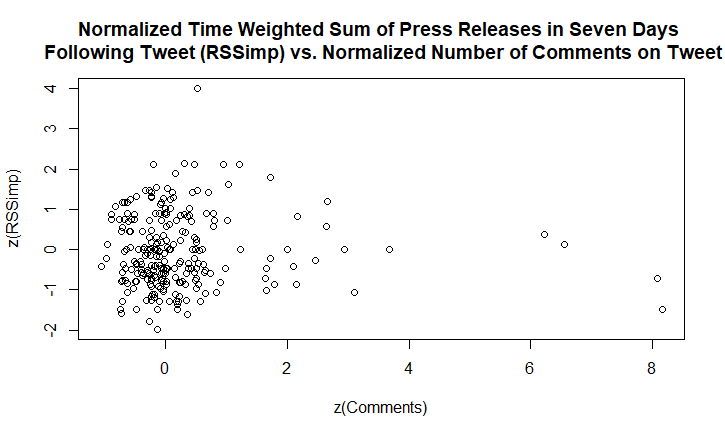 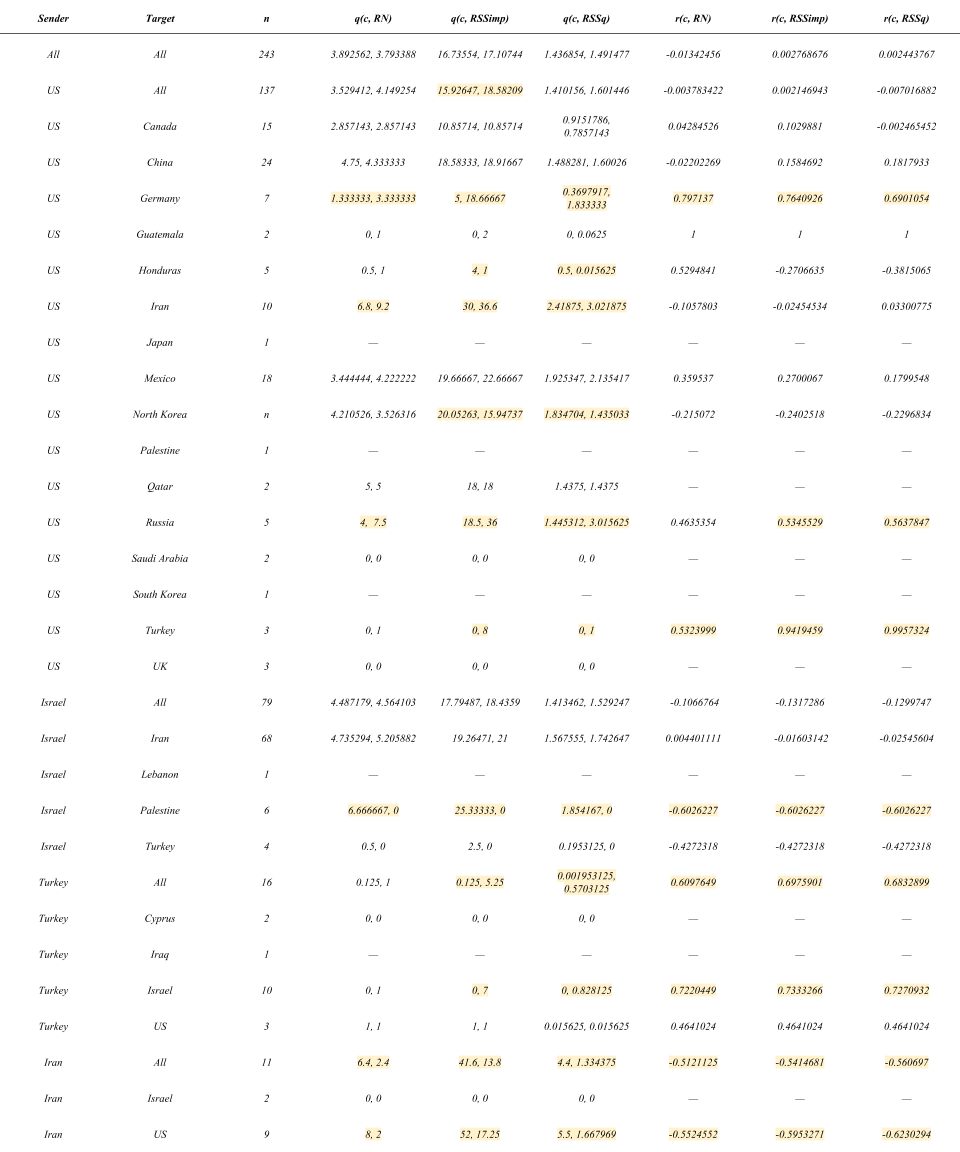 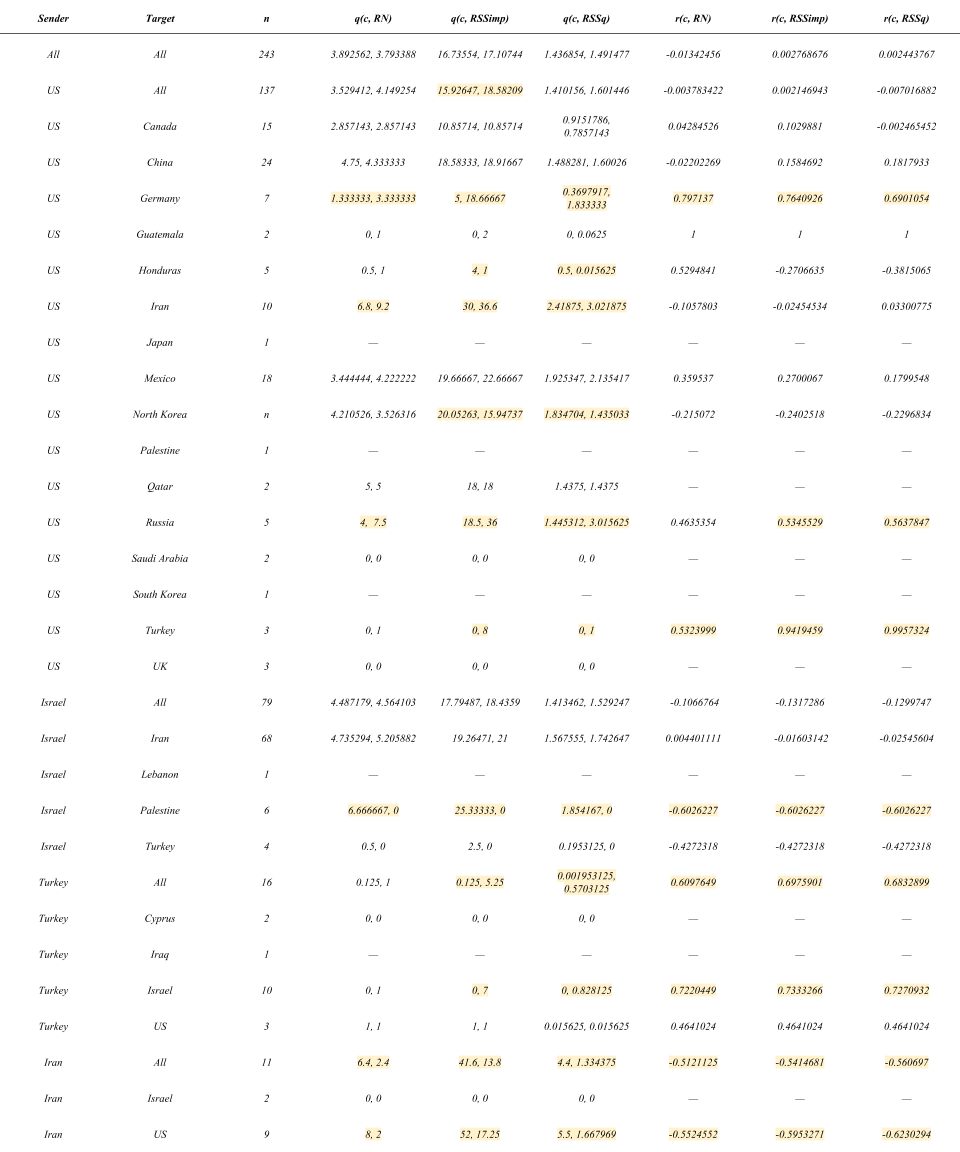 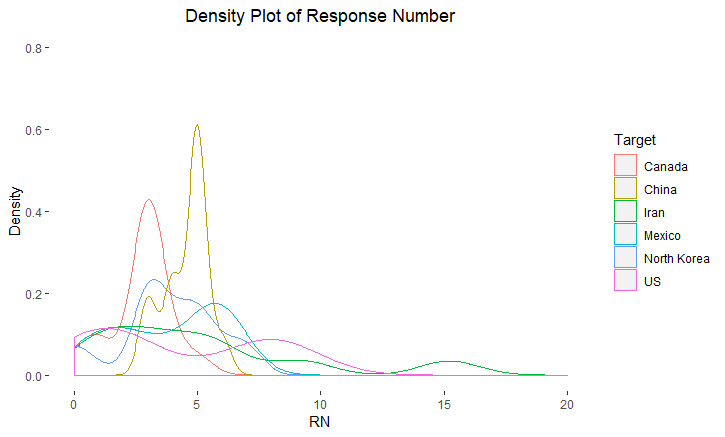 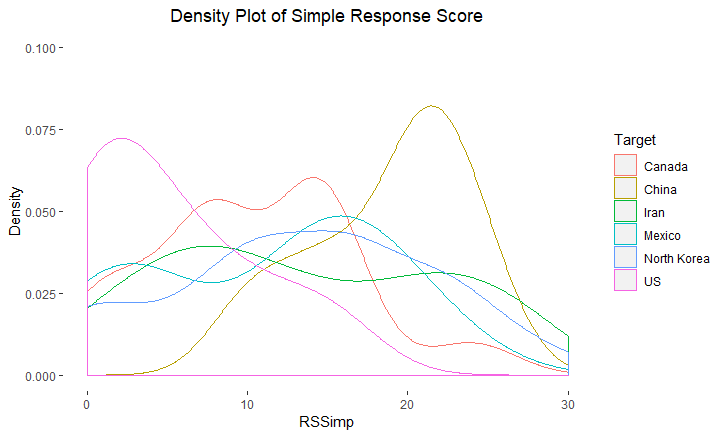 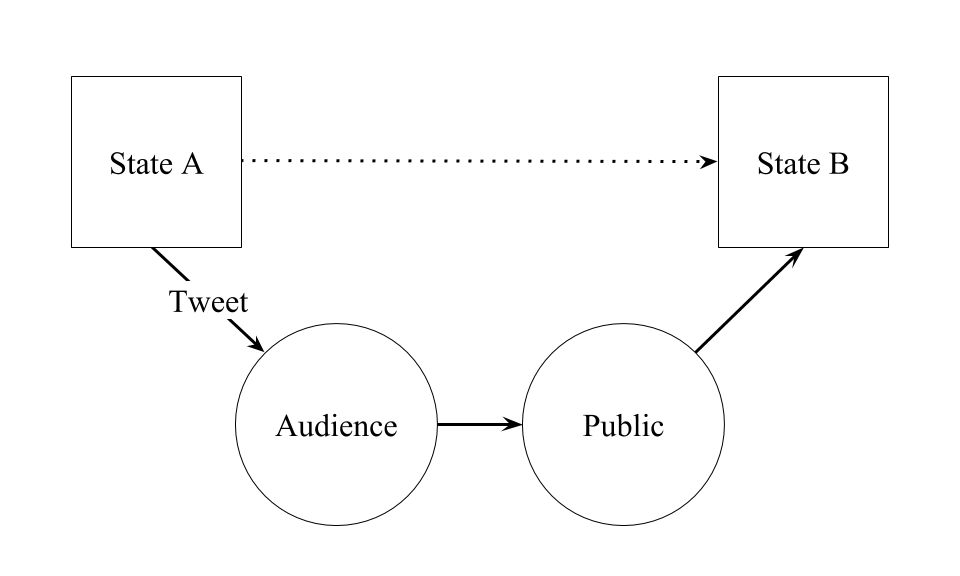 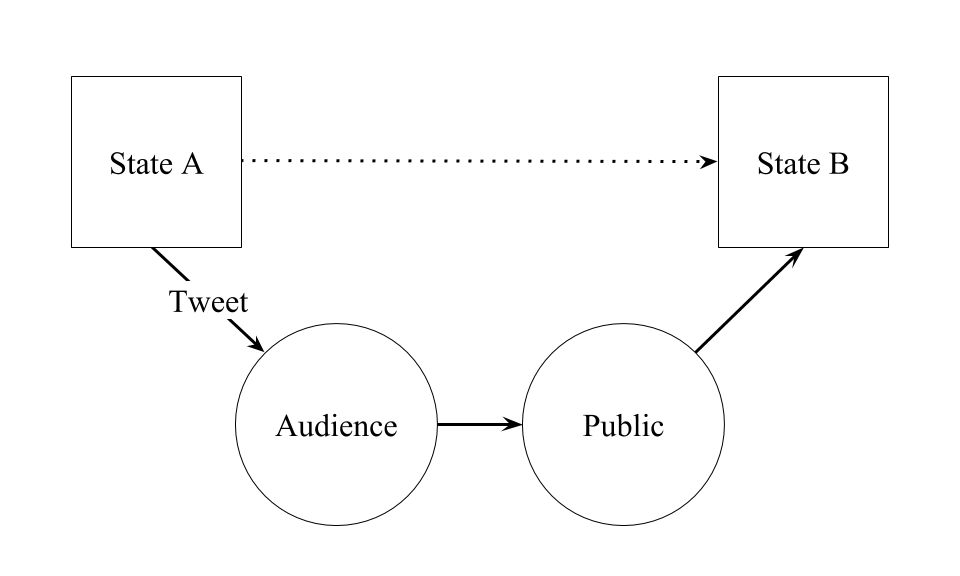 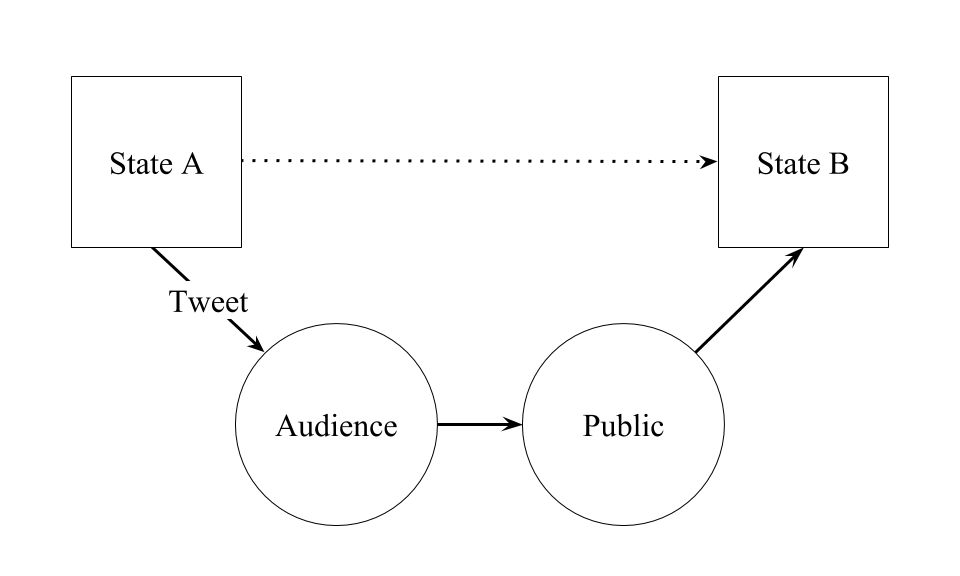 ?
Perspectives:
I. Commitment Device
II. Agenda Setting
III. Norm Promotion
Commitment Device
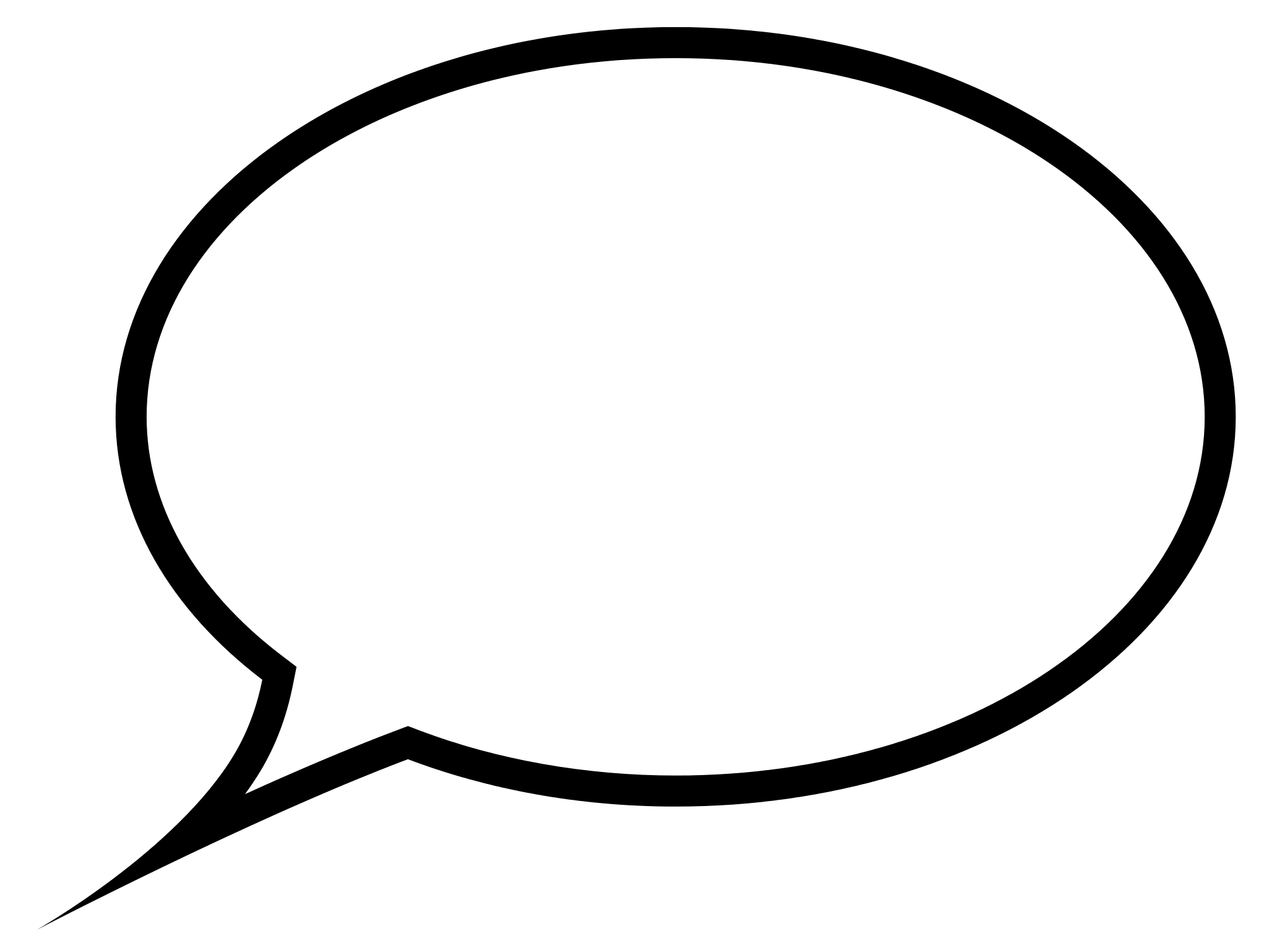 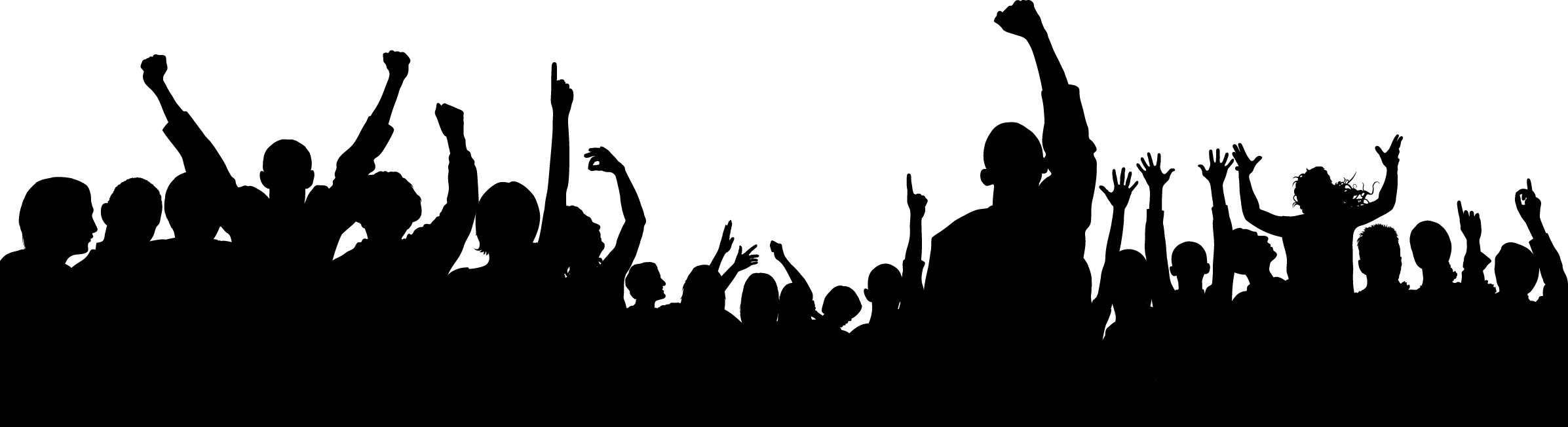 Commitment Device
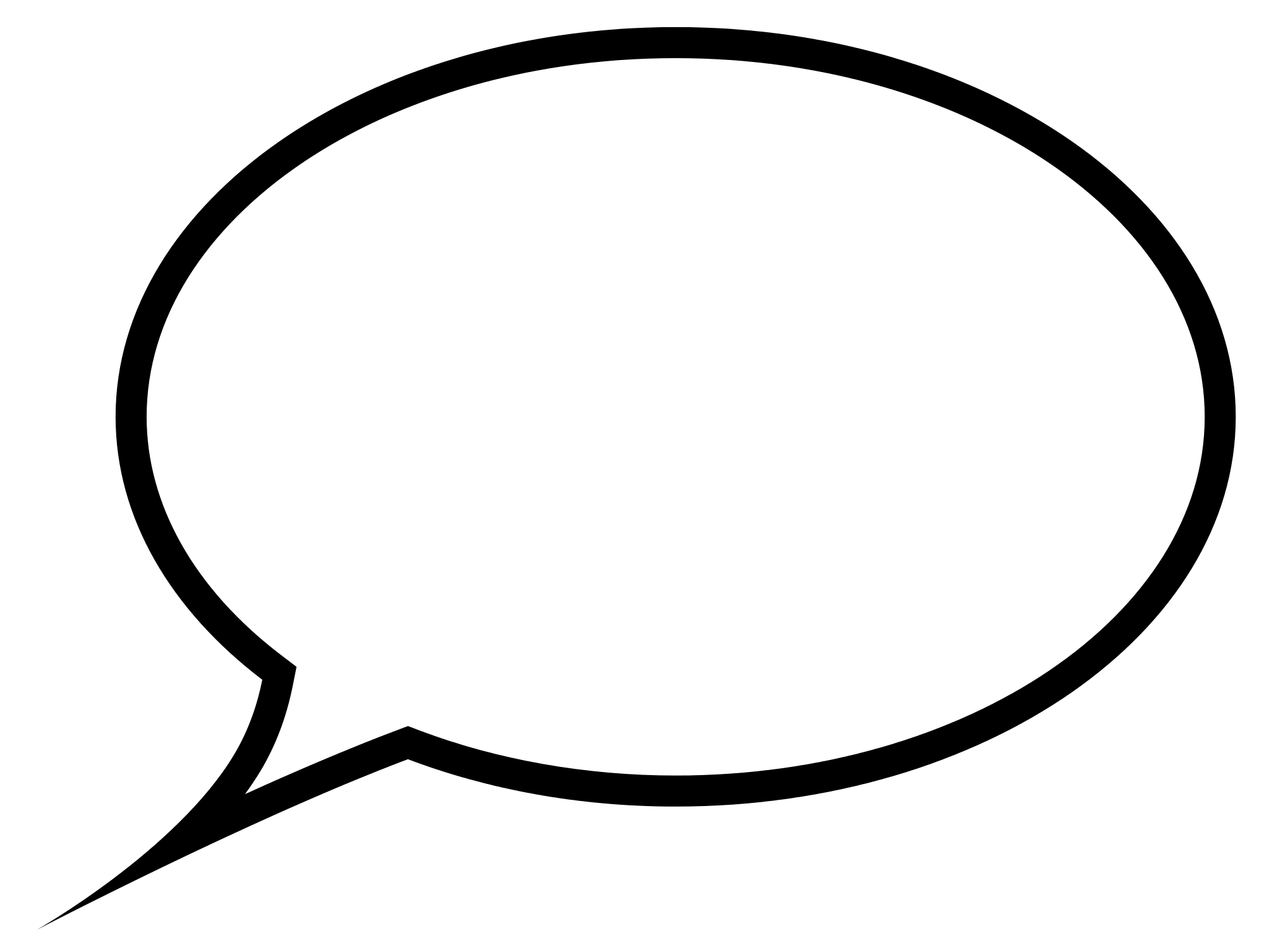 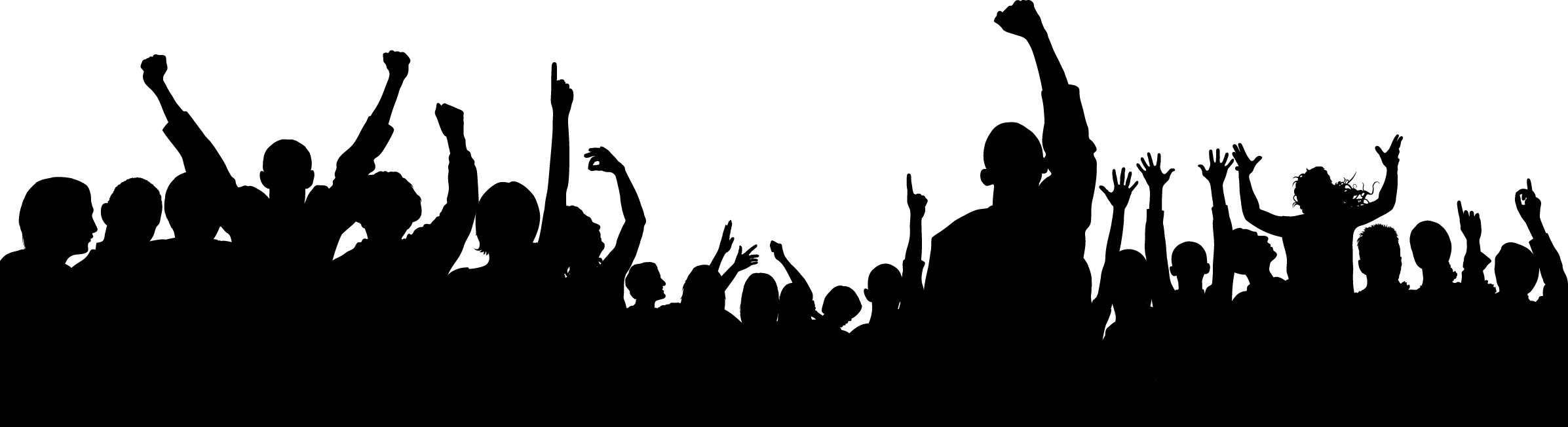 Tweets are not costly enough.
Agenda Setting
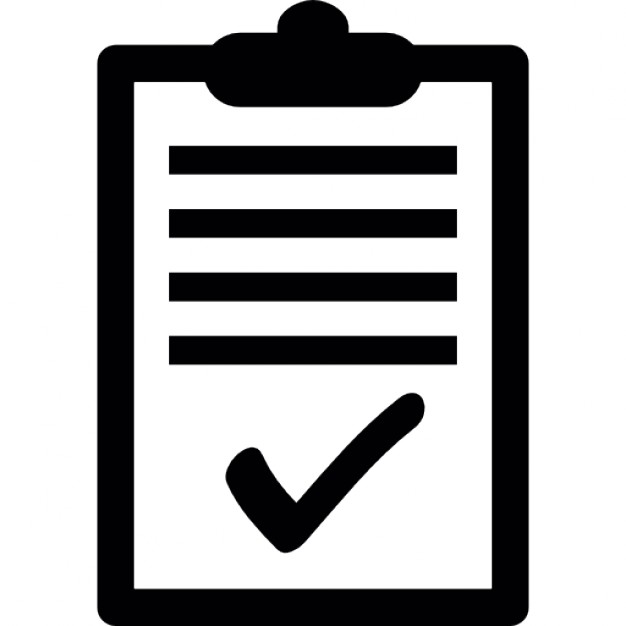 Agenda Setting
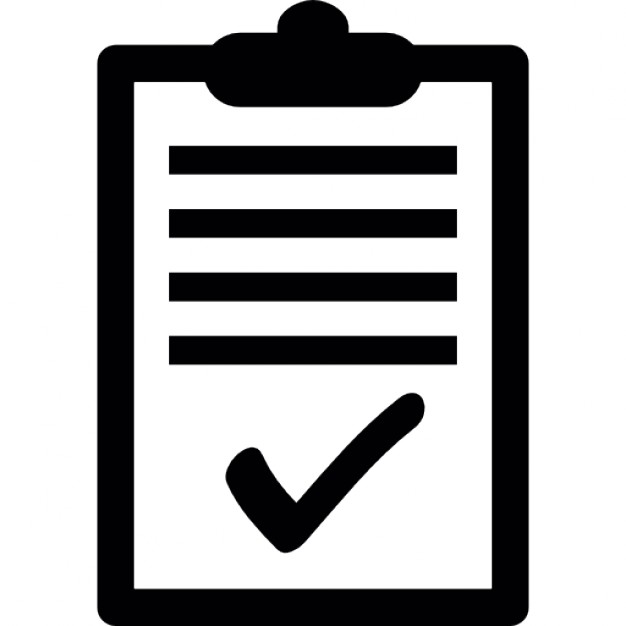 Tweets set the agenda of the other state more or less directly, if at all.
Norm Promotion
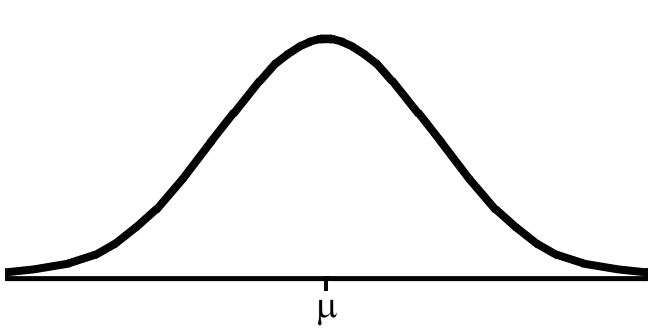 Norm Promotion
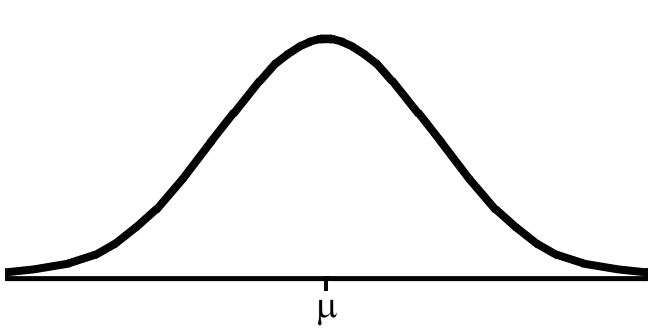 Tweets are likely weak norm promoters as they seem to fail to establish norms around their own use